Interactions in an Ecosystem
ecosystem
abiotic factor
biotic factor
population
community
ecology
habitat
niche
ecosystem – all the living and non-living things in an area
Click to access link!
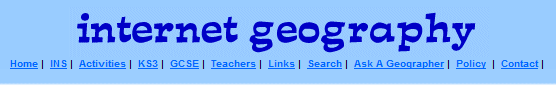 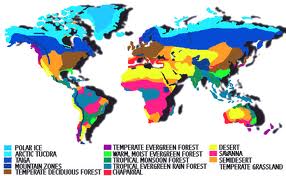 abiotic factor – the non-living parts of an ecosystem
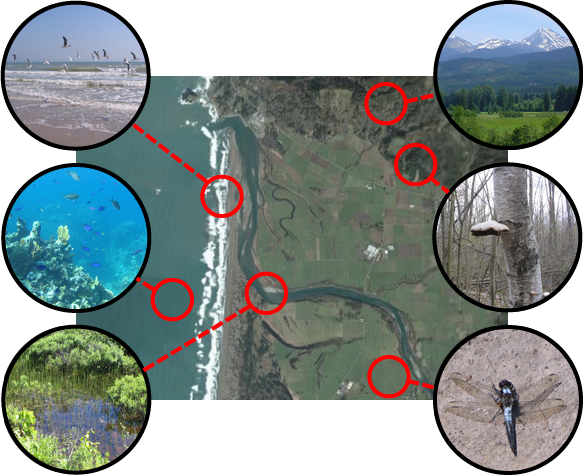 minerals
water
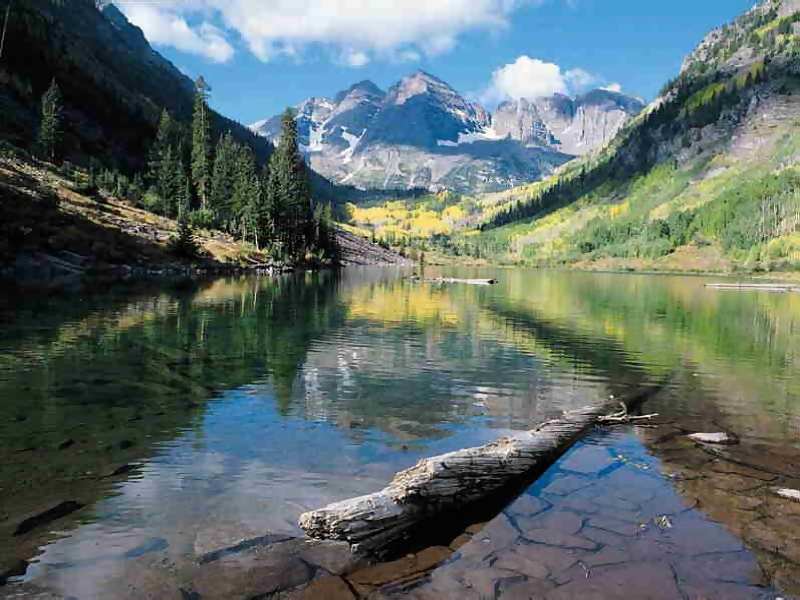 light
air
temperature
soil
biotic factor – the living parts of an ecosystem
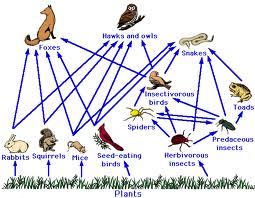 animals
plants
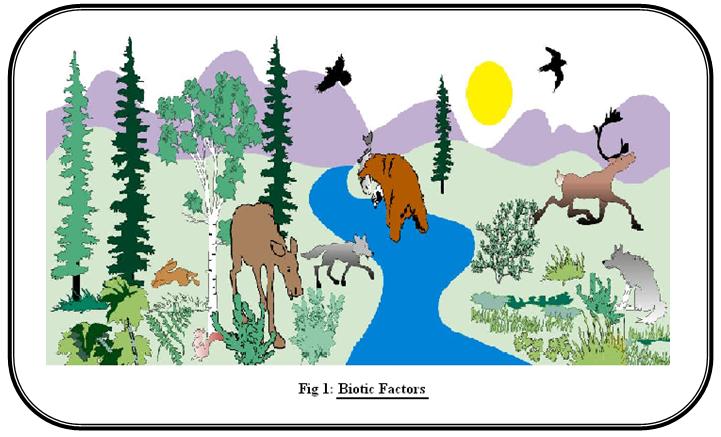 protists
bacteria
fungi
population – all the organisms of the same species living in an area
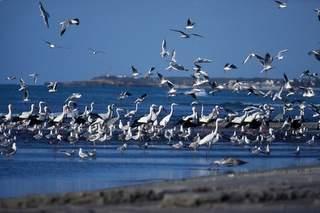 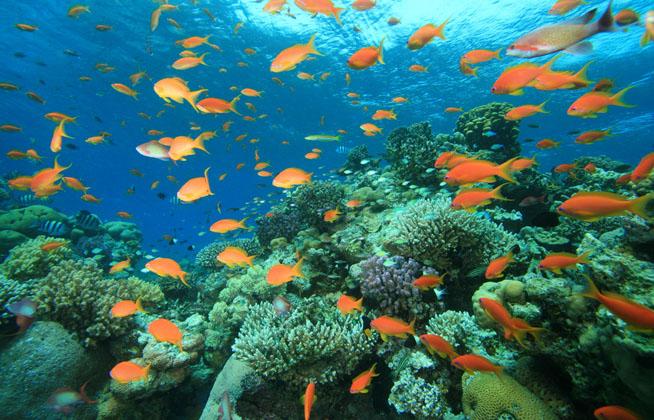 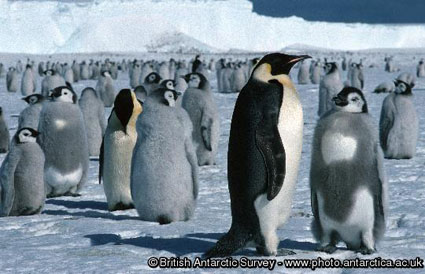 community – all the populations of plants and animals living in an area
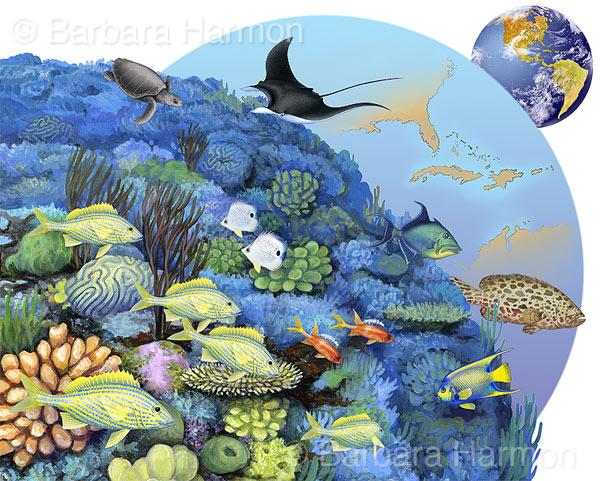 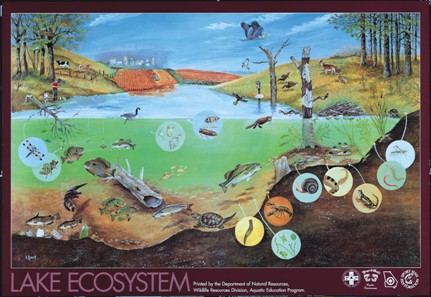 habitat – the place where an organism lives
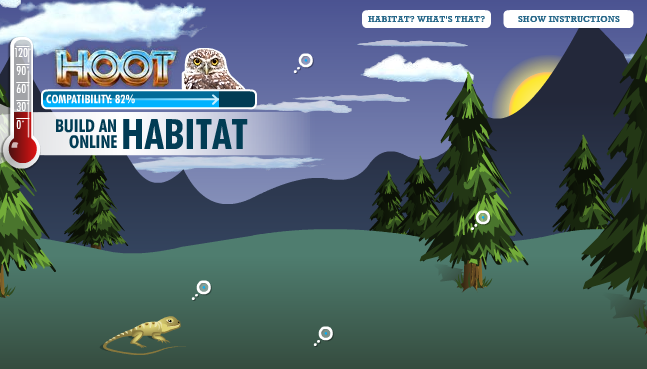 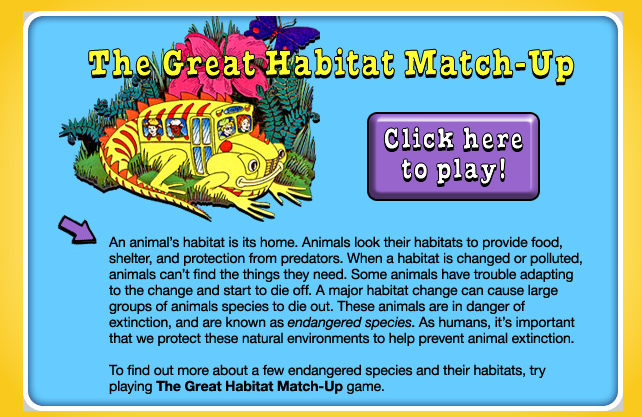 Click pictures to access links!
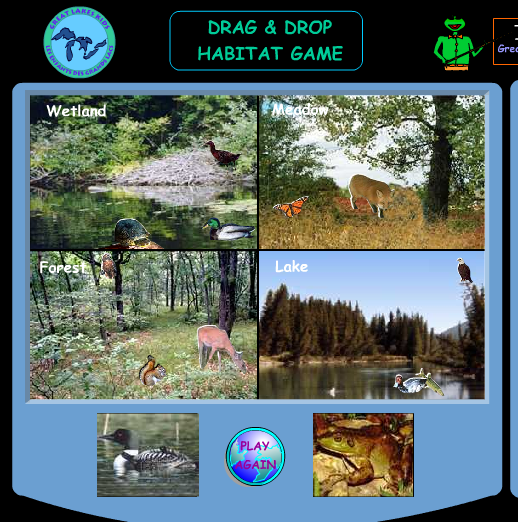 niche – the role of an organism in its community
What does the species eat?
What eats the species?
What environment does the species need?
Is the species active by night or by day?
NO TWO SPECIES CAN FILL THE SAME NICHE!